Overview and Background of the Multi-scale Integrated Model of Ecosystem Services ( MIMES)Roelof BoumansFebruary 2016
[Speaker Notes: LABELS ON THE SLIDE?]
The Goal of MIMES:
Create a modeling tool which can incorporate stakeholder input and biophysical data sets for valuation of ecosystem services and decision-making:
Simulate ecosystems  and Socio-Economic systems in space
Simulate these systems over time
Simulate the interactions between these systems through coupling
Accounting Framework For Modeling Ecosystem Services
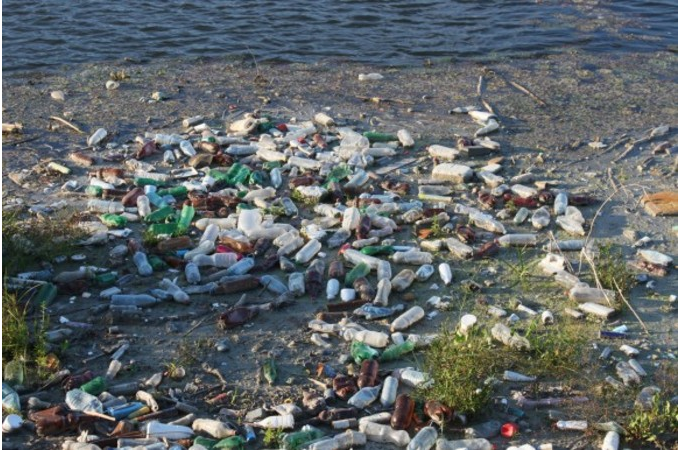 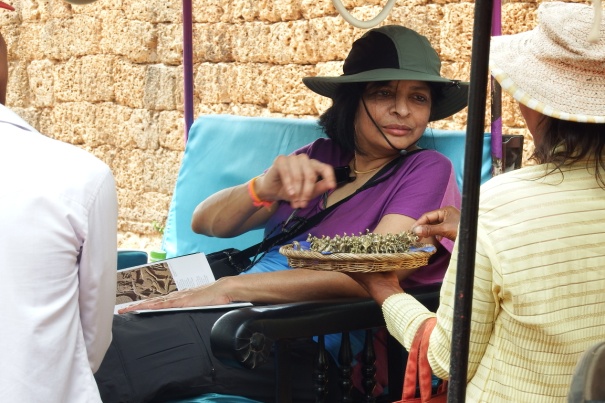 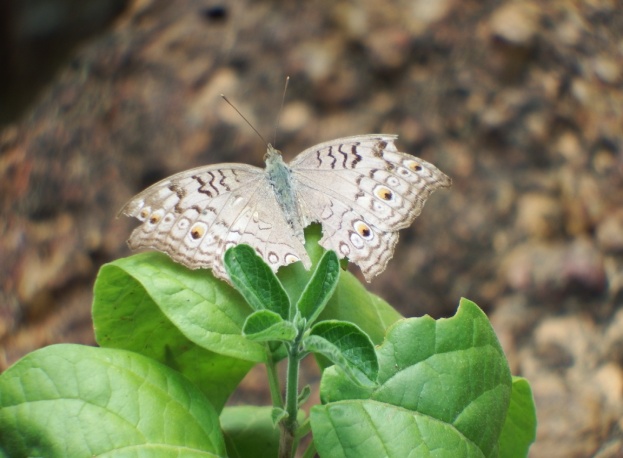 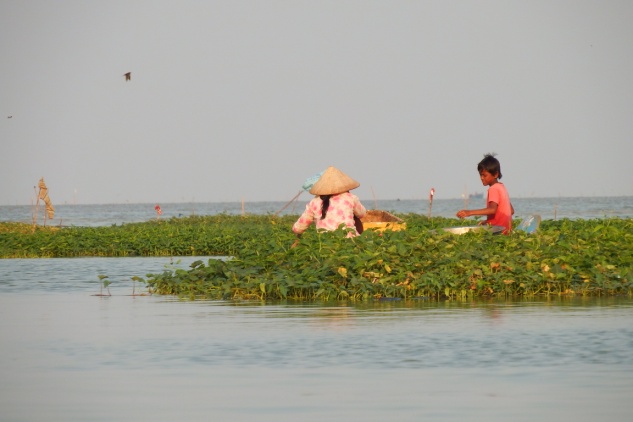 MIMESThe Multi-Scale Integrated Model of Ecosystem Services
[Speaker Notes: Can we rework this a bit?  Give an example from later slides?]
Simile
Tonlesap Model Diagram
Time series inputs
Fish attributes and outside dynamics
27 Fish species
Hydrology
User group attributes
30 Locations
4 user groups
12 land covers
Land Cover Attributes
4 Land
Uses
4 p. producers
Polygon
outputs
Land Use Attributes
Time series outputs
MIMES Data bases
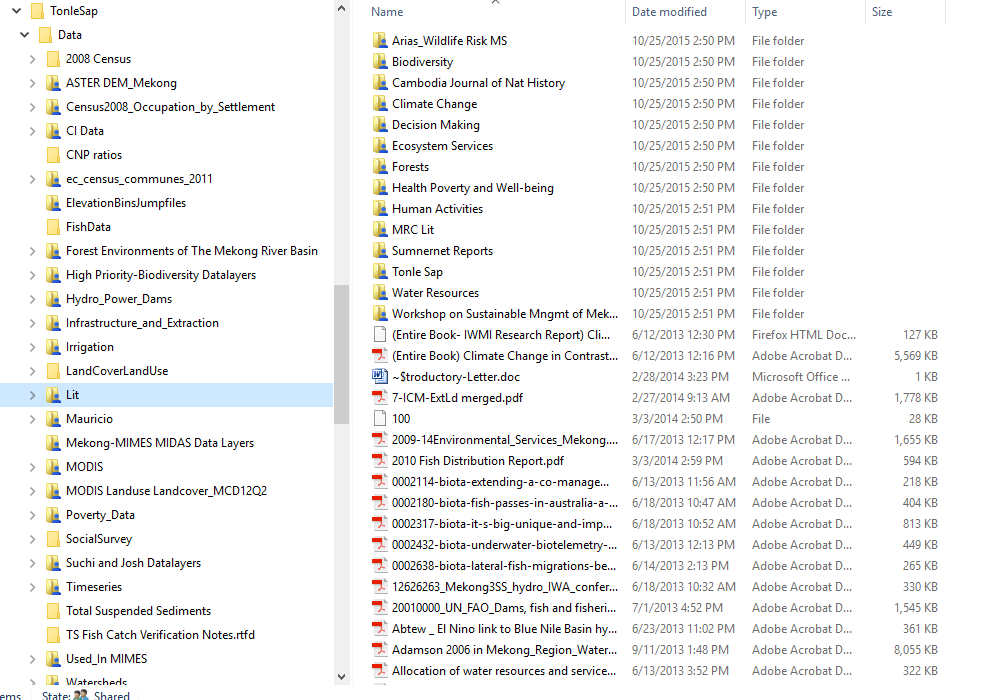 Scenario Modeling
Characteristics:
Aim is not to predict one exact picture of the future, but to present several alternative future developments.

Possible future outcomes are observable. Observations can be used to validate scenario trajectories

Scenario models are connected to the past, but are not extrapolations

Scenarios do not rely on historical data and do not expect past observations to be still valid in the future. 

Scenarios consider potential developments and turning points.
[Speaker Notes: CONTRADICTIONS??????]
The “Decision” Table for Scenario DevelopmentInvestment decisions towards capital in economic sectors
Climate Change Adaption Scenarios
Examples of MIMES models
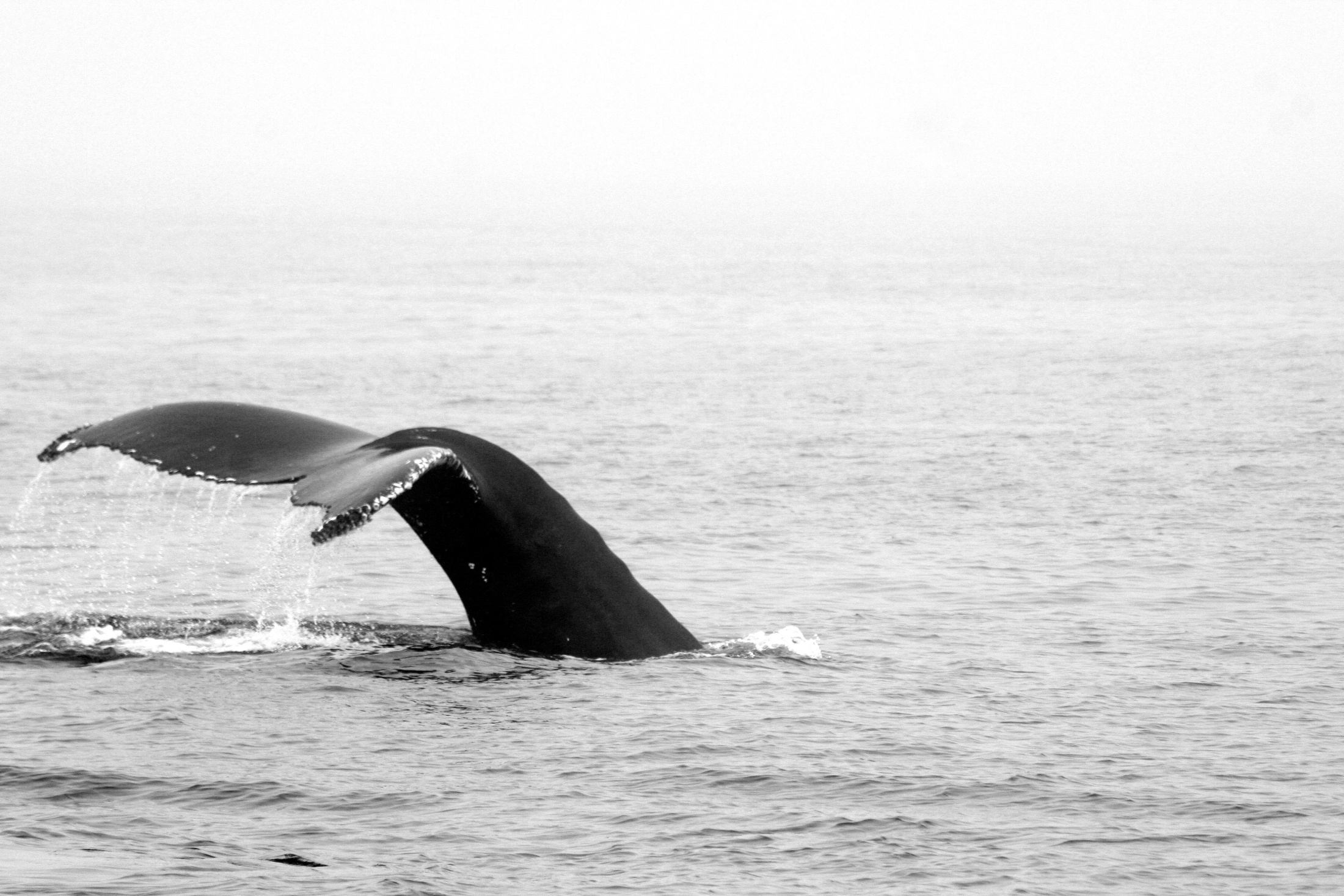 Decision support for ecosystem-based management of the Massachusetts coast: Evaluating ecosystem service tradeoffs in a spatially explicit, dynamic context
Author: Roelof Boumans, AFORDablefutures, USA Coauthors: Les Kaufman, Boston UniversityIrit Altman, Boston UniversityJoe Roman, University of Vermont
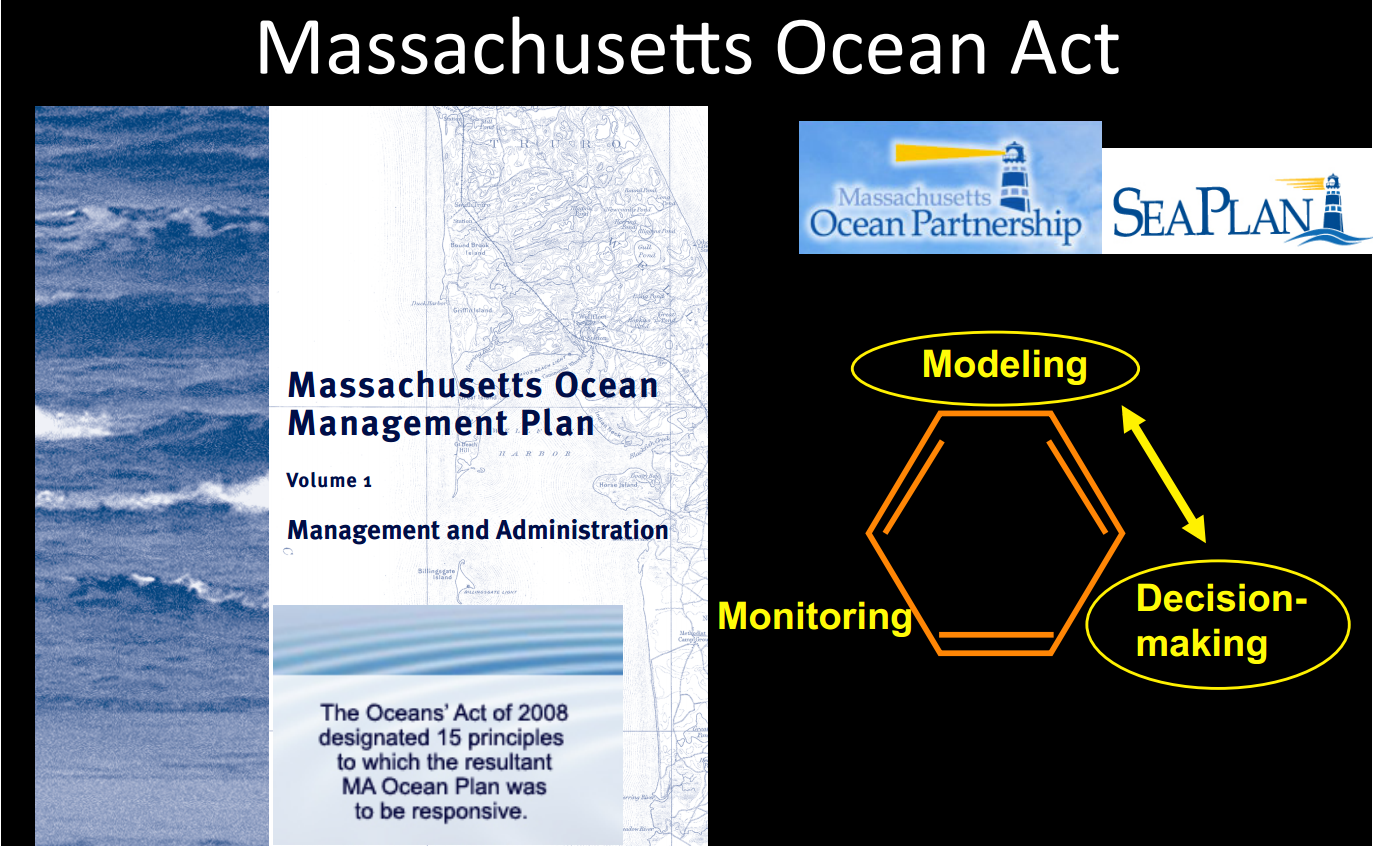 Calculating MIMES Trade-offs among users of Marine resources
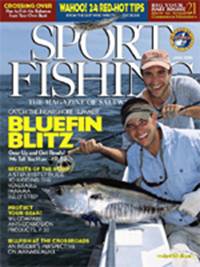 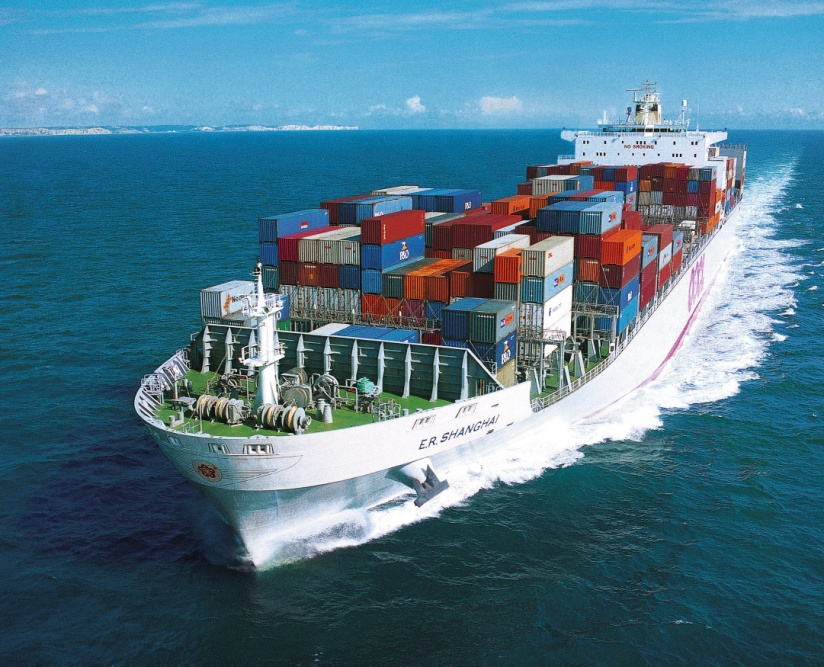 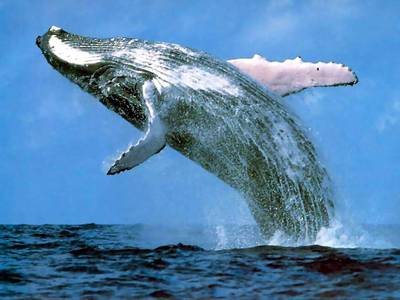 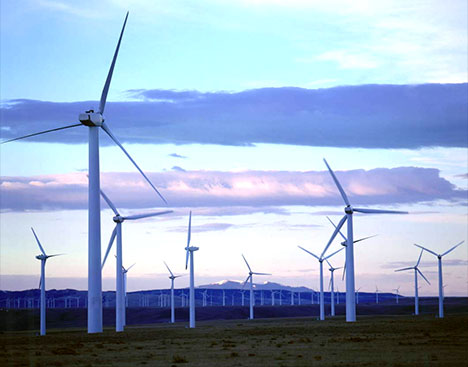 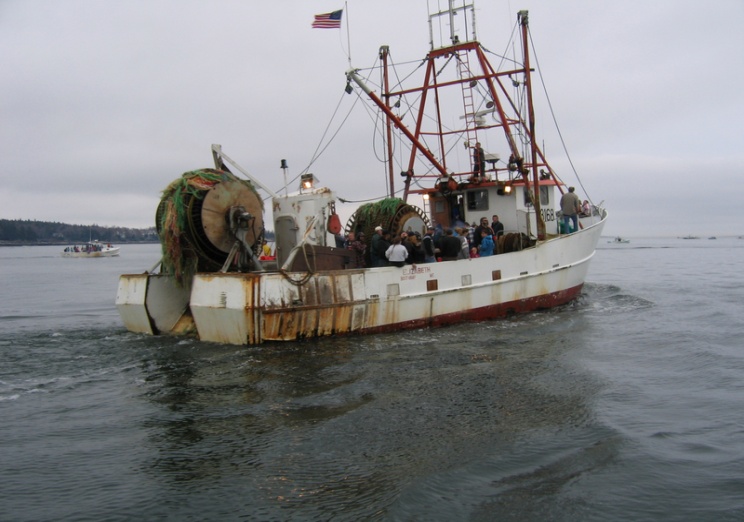 The Manawatū River Catchment
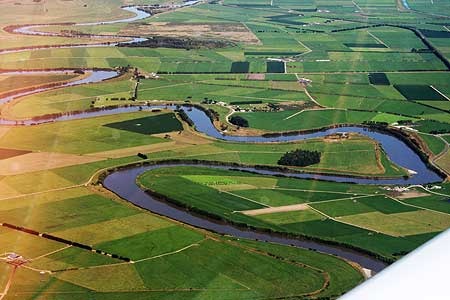 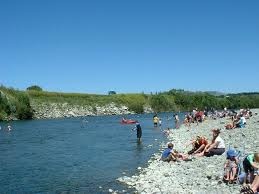 133,000 people
320,000 cows
Highly modified catchment
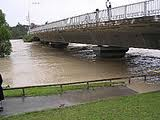 Protecting assets, livelihoods
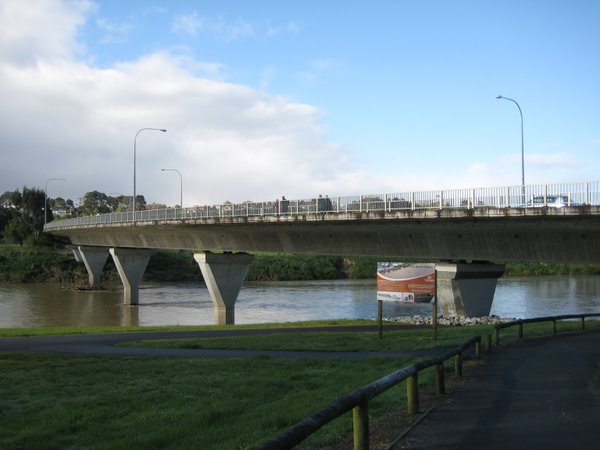 Interface for the design of Erosion Control scenarios
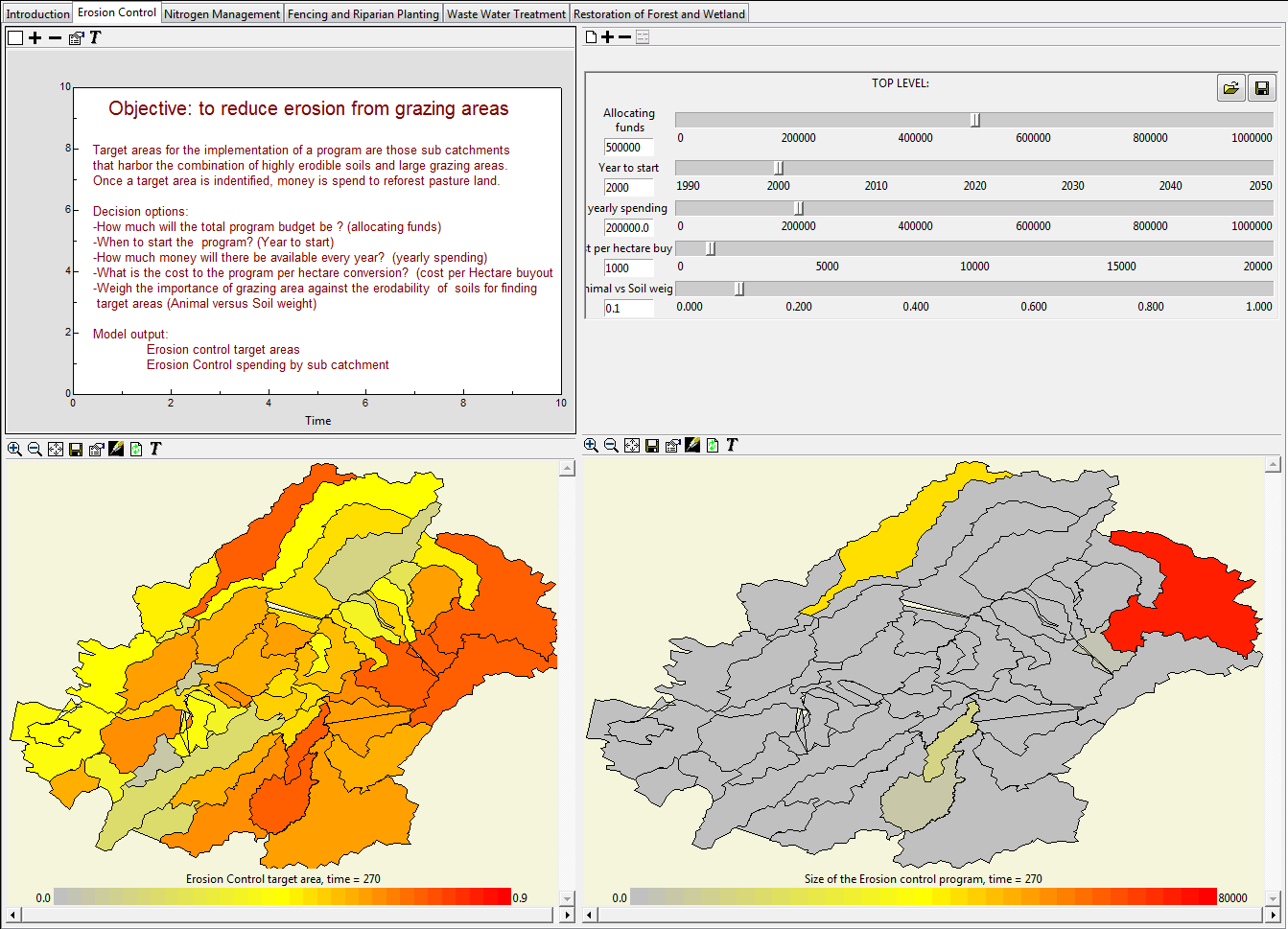 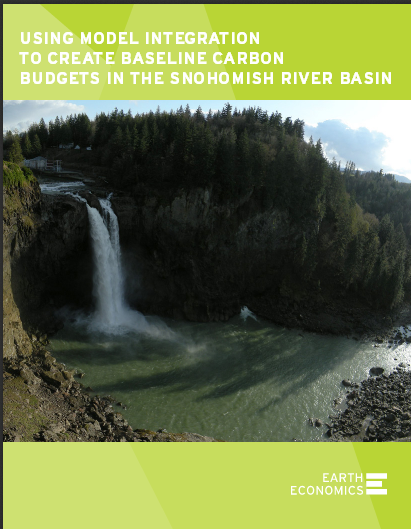 Melting of the Glacier
HYGEIA Model
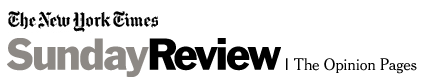 HYGEIA Scenarios
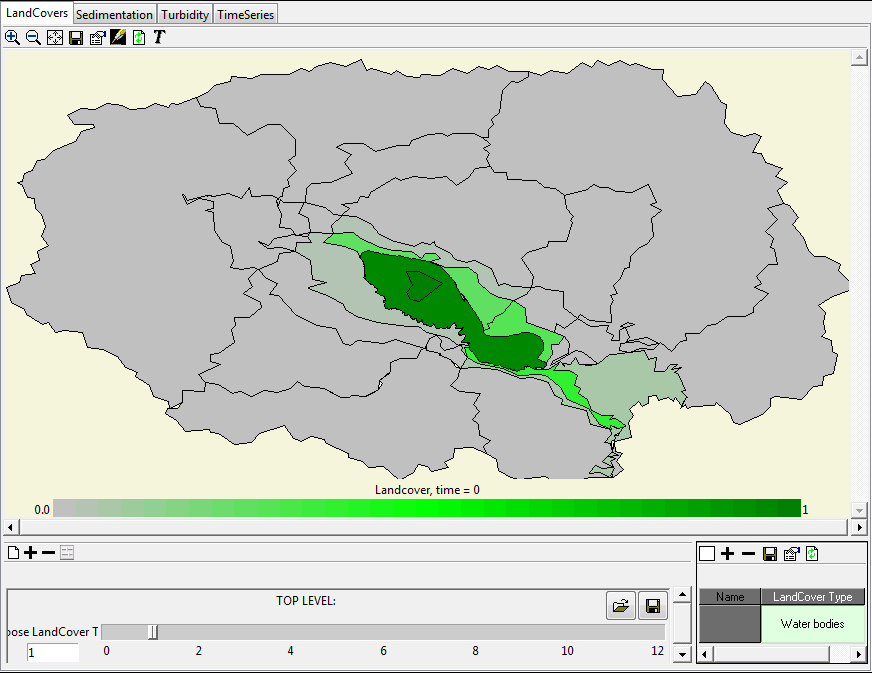 Tonlesap Cambodia
Tonlesap Cambodia